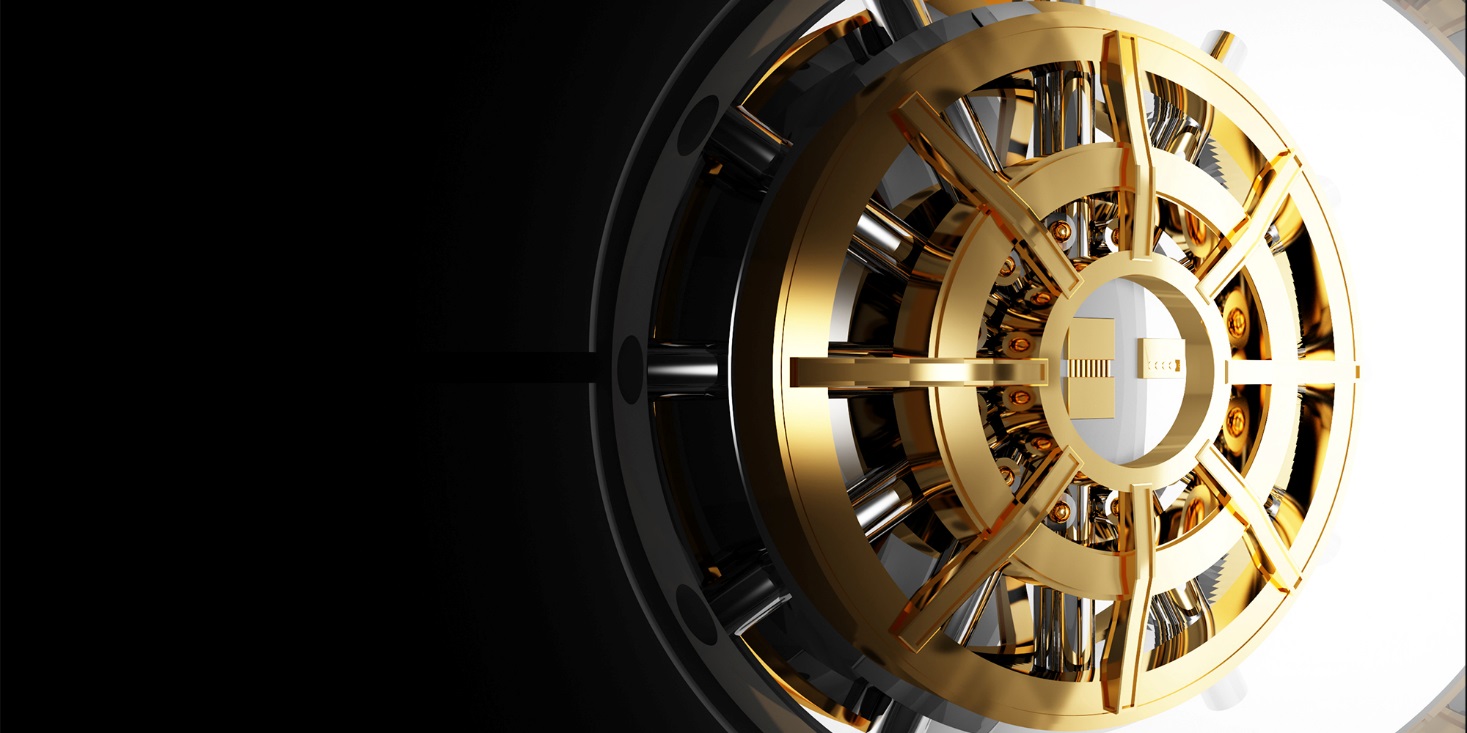 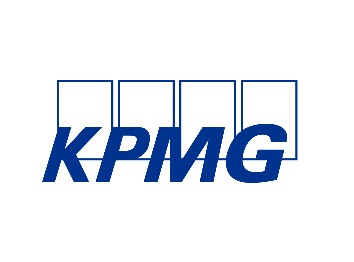 היבטי מע"מ בהשכרת דירות וחברות החזקה
גל גרינברג, רו"ח (משפטן)
שותף - ראש תחום מיסים עקיפים
KPMG סומך חייקין 

לשעבר מנהל המחלקה המקצועית של מע"מ בהנהלת רשות המיסים
דצמבר 22
סעיף 31- "אלה עסקאות הפטורות ממס":
סעיף 31 (1) -"השכרה למגורים לתקופה שאינה עולה
על  25 שנים, למעט השכרה לשם אירוח בבית מלון".

המטרה – לעודד יזמים לבנות דירות המיועדות להשכרה 
למגורים ולהוזיל את עלויות ההשכרה לשוכרים.
אם הדירה מושכרת בפטור ממס- לא ניתן לנכות מס 
תשומות על הרכישה או האחזקה.

לפי עמדת רשויות מע"מ- קיימת חובה להשכיר ישירות 
לאדם הפרטי כדי ליהנות מהפטור ולא לגוף משפטי (גם אם בנכס נעשה שימוש בפועל למגורים).
2
2
הנימוק- גוף משפטי לא יכול להתגורר בדירה.
החשש- שיעשו בדירה שימוש שלא למגורים למרות שהחוזה יהיה למטרת מגורים (מחסן , משרד וכו').
דוגמאות- השכרת מקבצי דיור לעמידר/משרד השיכון, השכרת נכסים לחברה בע"מ לצורך מגורי עובדיה.
הנושא נדון גם בפס"ד קינטון   3457/99, בפס"ד פם בין 6585/97 ובפס"ד 6982-09-13 א.ב. המפתח.

אם יש חבות במס על ההשכרה- מס התשומות בגין רכישה והחזקת הדירות יותר בניכוי בידי המשכיר, היות ומדובר בעסקה החייבת במס ולא פטורה. 

הדבר יכול לאפשר לבצע תיכנוני מס.
עמדה חייבת בדיווח מספר 03/2016 -אי תחולת הפטור בסעיף 31 (1) לחוק בהשכרה לחבר בני אדם
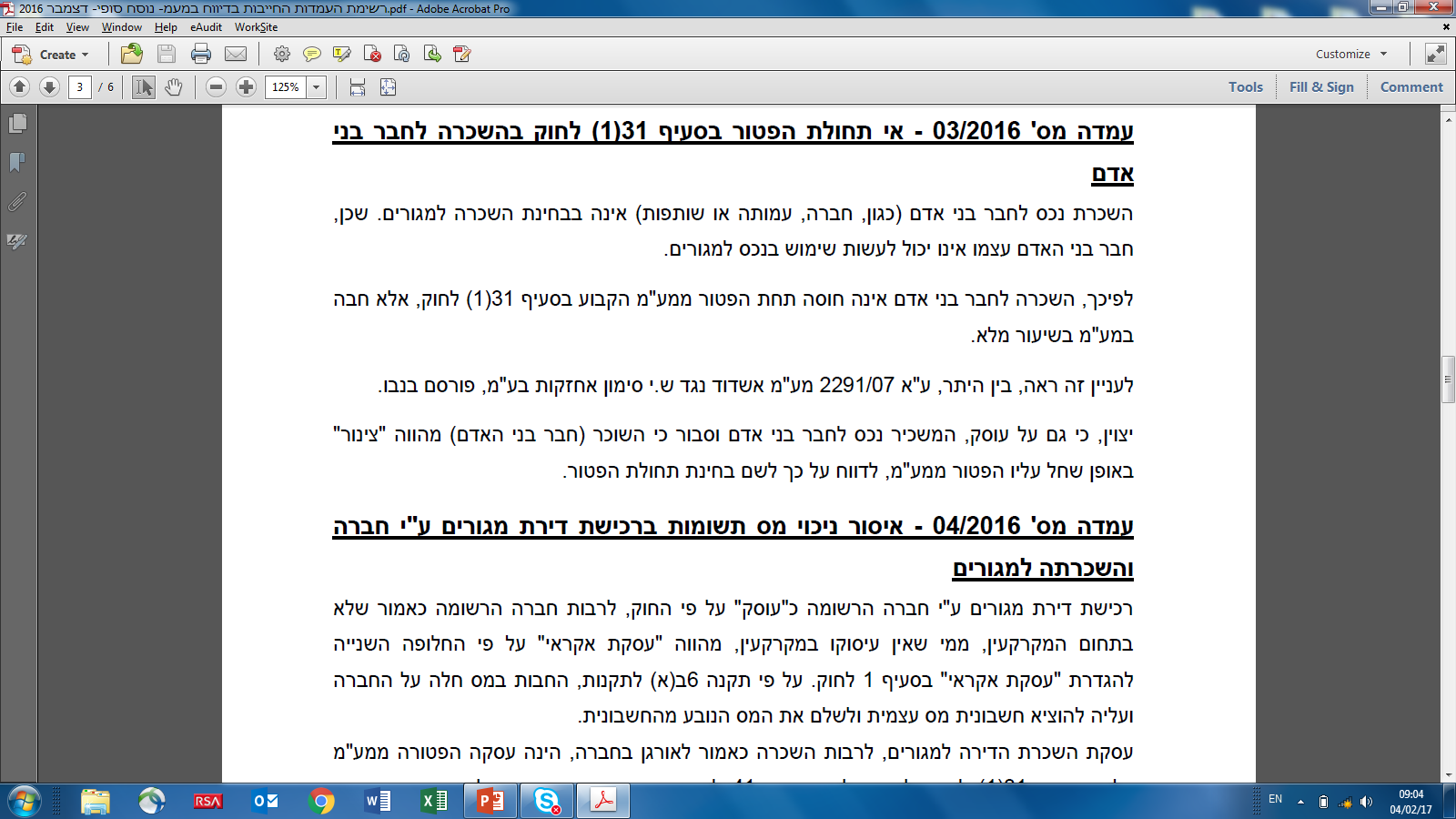 עמדה מספר 04/2016 – איסור ניכוי מס תשומות ברכישת דירת מגורים ע"י חברה והשכרתה למגורים
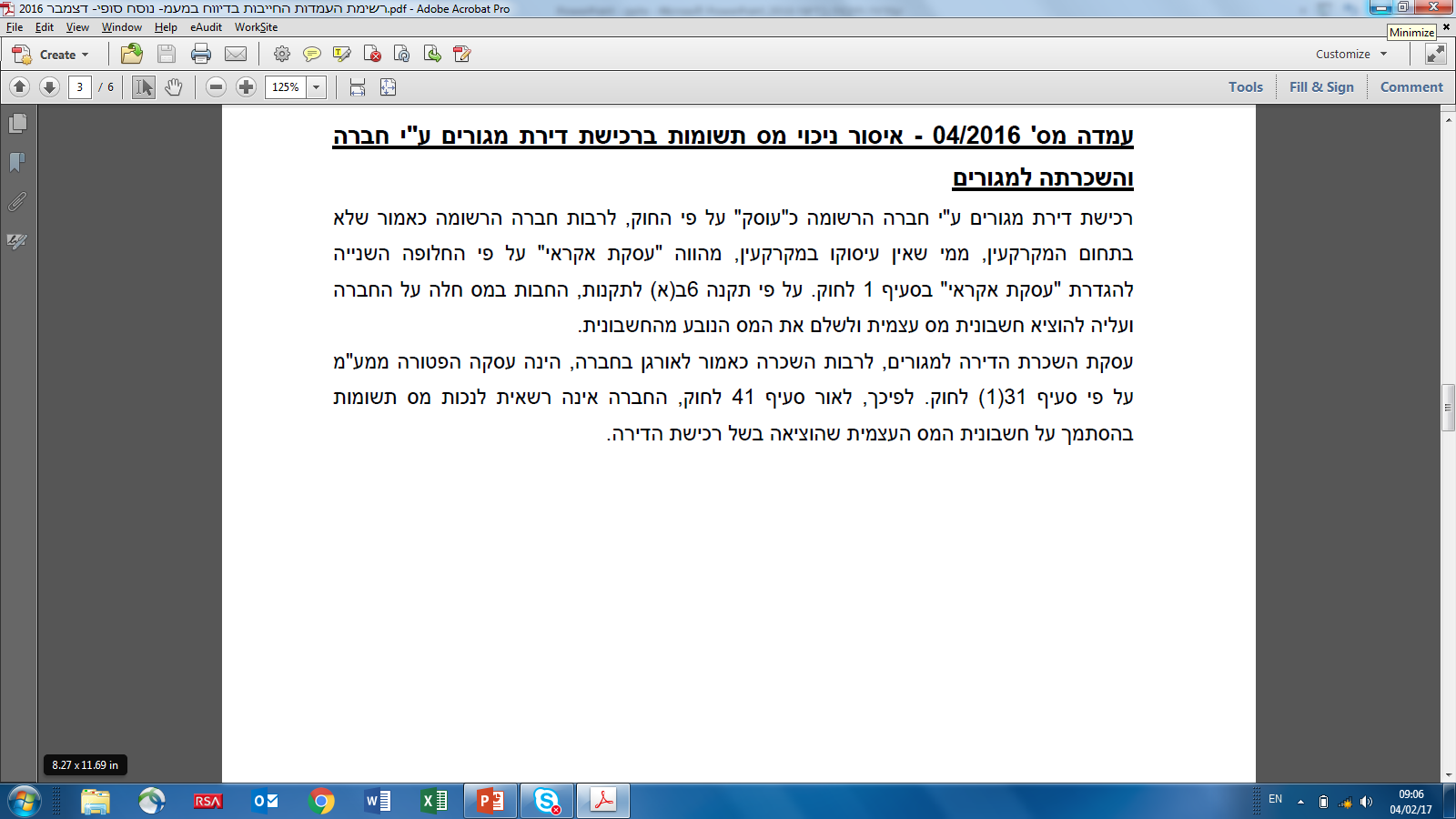 *מצב נפוץ בעבר בחברות ארנק
כאשר עוסק רוכש נכס מקרקעין מאדם פרטי- יש עסקת אקראי והעוסק הרוכש הוא החייב במס.
עליו להוציא לספריו חשבונית עצמית ולשלם את מס העסקאות.
זכות ניכוי מס התשומות תלויה בחבות המס של העסקאות שהוא מתכוון לבצע בדירה- סעיף 41 לחוק.
השכרה למגורים היא עסקה הפטורה ממס ולכן לא ניתן לנכות את מס התשומות בגין רכישת הדירה לצרכי השכרתה.
החלטת מיסוי מספר 6637/14 -רכישת דירת מגורים ע"י חברה שלא עוסקת במקרקעין  והשכרתה לבעל המניות
רשות המיסים מציעה לנו תכנון מס
העובדות -
 
חברה שרשומה במע"מ כ"עוסק" (לא בענף המקרקעין) רכשה דירת מגורים מבעל השליטה בה שהוא אדם פרטי שאינו עוסק.
הדירה הושכרה ע"י החברה לבעל השליטה לצרכי מגוריו בה בתמורה לדמי שכירות התואמים את מחירי השוק.
 
הבקשה:  עמדת הרשות בקשר לחבות במע"מ של רכישת הדירה והשכרתה למגורים ע"י החברה לבעל המניות.
7
עמדת הרשות :
 
לאור העובדה כי החברה הינה בגדר "עוסק" לצרכי חוק מע"מ, והדירה מהווה בידיה נכס המניב הכנסה שוטפת חודשית של דמי שכירות, רכישת הדירה מהאדם הפרטי, הינה בגדר "עיסקת אקראי" החייבת במע"מ.
לאור תקנה 6ב' לתקנות מע"מ, החייבת במס הינה החברה ועליה להנפיק לספריה חשבונית עצמית ולשלם את המס הנובע ממנה.
עפ"י סעיף 31 (1) לחוק מע"מ, השכרת הדירה למגורים לבעל המניות תהייה פטורה ממע"מ.
לאור סעיף 41 לחוק מע"מ, לא תהייה רשאית החברה לנכות את מס התשומות הכלול בחשבונית העצמית שהנפיקה לספריה.
8
למען הסר ספק, האמור לעיל מתקיים גם במקרים שהחברה רוכשת את דירת המגורים מבעל מניות בה.
יש לציין כי, במידה ומדובר בחברה שכל הכנסתה פטורה ממע"מ עפ"י הוראות סעיף 31 (1) לחוק מע"מ (לאור העובדה כי כל עיסוקה הוא השכרת דירות למגורים), היא אינה חייבת להירשם במע"מ כ"עוסק", עפ"י סעיף 1 (1) לתקנות הרישום,  ורכישת הדירות לא תהווה בידה עיסקת אקראי החייבת במע"מ. זאת, בהנחה שהיא לא מוכרת את הדירות אלא רק משכירה אותן.
מסר חשוב למייצגים- החבות במע"מ של קבלה בירושה של נכס מסחרי או דירת מגורים ומכירתם
במקרים רבים אדם פרטי יורש נכס מסחרי שהיה חלק מעסקו של המוריש (חנות, חניון, מחסן, מגרש וכו') או דירת מגורים.
לא פעם אותו נכס מושכר לאחרים במועד ההורשה וממשיך להיות מושכר.
אם זה נכס מסחרי, בד"כ המוריש ניכה מס תשומות בגין רכישת הנכס.
בד"כ אין במע"מ "כניסה לנעלי" המוריש או גורם אחר.
נכון לחוק מע"מ כנוסחו כיום, ההורשה אינה בגדר "מכר" או עסקה החייבת במע"מ.
מייצגים רבים חושבים שקיימת חובה על היורש לפתוח תיק עוסק במע"מ אם הנכס מסחרי.
לא פעם הם פותחים תיקים במע"מ גם אם ירשו דירות מגורים שמושכרות לגוף משפטי.
פתיחת התיק יכולה לגרור חבות במע"מ בעת מכירת הנכס בעתיד ע"י היורש.
בד"כ, על פי חוק מע"מ, היורש רשאי להחזיק בנכס מסחרי/פרטי, להשכיר אותו ובהמשך למכור אותו ללא חבות במע"מ (אלא אם יש לו כמות גבוהה של נכסים שנמכרו).
בין היתר, פס"ד נבוק אליהו עוזר למי שפתח בטעות תיק עוסק כדי להשכיר נכס מסחרי אחד או שניים, במסגרת השכרה פאסיבית, ובשלב מאוחר יותר מעוניין למכור את הנכס ללא חבות במע"מ, גם אם הוא הוציא בגינו במהלך השנים חשבוניות מס בגין ההשכרה ושילם מס עסקאות.בתנאי שלא ניכה מס תשומות בגין רכישתו.
התופעה נפוצה במיוחד אצל יורשים שאין להם פעילות בעלת אופי מסחרי ועסק בתחום הנדל"ן והם ירשו מספר מועט של נכסים מסחריים או דירות והמייצג מנחה אותם (בטעות לדעתי) להירשם במע"מ כעוסק במקום המוריש ואח"כ הם משלמים מע"מ ביתר בעת מכירת הנכס אם הם לא מכירים את האפשרויות על פי החוק.
12
לפי הפרשנות המקובלת גם אם המוריש ניכה מס תשומות בגין רכישת הנכסים, במקרים רבים מכירת הנכסים בידי היורש לא תהיה חייבת במע"מ (במיוחד אם יש ליורש נכס מסחרי בודד) ולא כדאי לו לפתוח תיק עוסק ברשויות מע"מ. 

אם השוכר עוסק, עליו להוציא חשבוניות עצמיות לפי תקנה 6ב' לתקנות בגין השכרת הנכסים ואין סיבה שהיורש יוציא חשבוניות מס בגין ההשכרה.
AIRB&Bדירות שמושכרות לטווח קצר במסגרת
תופעה רחבה בת"א, בירושלים, באילת ובערים נוספות.

מעניקה יתרונות רבים לבעלי הדירות, לתיירים, לבעלי עסקים סמוכים ומגדילה משמעותית את היצע החדרים בישראל שבה יש רגולציה כבדה על בניית בתי מלון חדשים.

בגלל המצב הביטחוני לא תמיד כדאי לבנות בתי מלון בכל מקום.

תופעה בעלת השפעות קשות על תחומים רבים- למשל: שכנים, שוכרי דירות לטווח ארוך (צמצום האפשרות למצוא דירה).

משרד התיירות רוצה לעודד את התופעה ובתי המלון והעיריות רוצים לצמצם.
14
ברשויות מע"מ התלבטו האם לראות בהשכרות הנ"ל:
השכרה של מקרקעין- ואז אי אפשר לרשום את המשכירים כעוסק פטור- כי מי שעוסק במקרקעין לא יכול להיות עוסק פטור.
או לראות בהשכרת הדירות כפעילות של מתן שירותי אירוח (כמו בתי מלון "רגילים").

הם הגיעו למסקנה שהמשכירים יסווגו כנותני שירותי אירוח ולא כמשכירי מקרקעין ואז אפשר לרשום אותם כעוסקים פטורים.
הנחיה פנימית של מע"מ- אפריל 2018
תאונת מס משמעותית
מי שמשכיר דירת מגורים לטווח קצר מקיים פעילות עיסקית והדבר מחייב רישומו כעוסק.
על המשכיר להירשם כעוסק פטור או מורשה בהתאם למחזור עסקאותיו. 
השכרת מגורים לטווח קצר אינה השכרה של נכס למגורים אלא היא מתן שירותי אירוח- אין פטור ממס לפי 31 (1) לחוק.
יש כוונה של רשויות מע"מ לתקן את תקנה 15 לתקנות מע"מ, כך שברכישת דירת מגורים לשם השכרה לטווח קצר לא יותר בניכוי מס התשומות בעת הרכישה הדירה.
בשלב ביניים עד לסיום הליך חקיקה: מפעילי צימרים ומשכירי דירות לזמן קצר יירשמו כעוסק פטור. מי שיעבור את מחזור העסקאות של "עוסק פטור"- ישונה סיווגם ל"עוסק מורשה".
מגבשים מספר קריטריונים שאם העוסק יעמוד בהם- יותר לו ניכוי מס התשומות בגין רכישת הדירה- רישיון עסק מהעירייה, תשלום ארונה עסקית וכו'.
16
נכון להיום כאשר משכיר מבקש להירשם כעוסק- רושמים אותו כעוסק פטור,  גם אם היקף עסקאותיו הצפוי הוא מעל הסכום הקובע של עוסק פטור. 

במידה שהיקף עסקאותיו בתום השנה הראשונה או בהמשך יעלה מעל הסכום הקבוע לעוסק פטור- הוא יסווג כעוסק מורשה.

כאשר הוא יסווג כעוסק מורשה – 
הוא רשאי לנכות מס תשומות בגין שיפוצים, החזקה והוצאות שוטפות.
ניכוי מס תשומות בגין רכישת הדירה – נכון להיום, רשויות מע"מ כנראה יאשרו לנכות את מס התשומות רק בכפוף לאישור מהעירייה שהדירה רשומה כנכס עסקי מלונאי ולא פרטי + רישיון עסק בתוקף ועמידה בתנאים נוספים וכו'. 

שאלה חשובה- מה יהיה במכירת הדירה- ככל שלא נוכה מס התשומות האם יחול  סעיף 5(ב) לחוק מע"מ (לשלם מע"מ על ההפרש בין מחיר הרכישה למחיר המכירה) ולא על המחיר המלא של הדירה?

מתן שירותי אירוחי לתיירים- עסקה שחייבת במע"מ בשיעור אפס אך צריך לוודא שיש להם אשרת תייר ואין להם אזרחות ישראלית + תיעוד פרטי הדרכון, כתובת, שם וכד'.
מתוכנן תיקון חקיקה
אם אדם פרטי מעמיד את הדירה לעוסק אחר לצורך הפעלת הדירה במסגרת AIRB&B והאדם הפרטי פאסיבי-  בהעמדת הדירה- יש עסקת אקראי במקרקעין והחייב במס הוא העוסק שמפעיל את הדירה בפועל. ידווח באמצעות חשבונית עצמית וינכה מס תשומות.

העוסק השוכר- ידווח על עסקאות ההשכרה ולא האדם הפרטי.
סיווג חברות החזקה במע"מ

וניכוי מס תשומות
19
חברת האם
חברה ד'
חברה א'
חברה ב'
חברה ג'
המאפיינים הנפוצים של חברות ההחזקה
זאת חברה שמחזיקה חברות אחרות ופעילותה מכוונת בעיקר להפקת הכנסות ממכירת מניות שלהן (אקזיט) ודיבידנדים.
חלק מחברות ההחזקה מעניקות לחברות המוחזקות שירותי ניהול ומימון.
לא פעם דמי הניהול נמוכים יחסית ביחס לסכומי ההשקעות, לסיכון ולסכומי ההכנסות מדיבידנדים ואקזיטים.
לעיתים לחברות מוחזקות יש מערכי ניהול עצמאיים והן לא זקוקות לניהול יומיומי של חברת ההחזקות.
בד"כ לפעילות יש אופי פאסיבי יחסית- פיקוח ושימור ההשקעות וקביעה אסטרטגית של הפעילות.לא מדובר בניהול שוטף אלא בניהול "אסטרטגי" שמטרתו להשביח את שווי החברה (לעמדת רשויות מע"מ-להגדיל עסקאות שאינן חייבות במס). 
החברות מעידות על עצמן בביאורים שהן כאלה ורק כשיש ביקורת במע"מ הן טוענות שמדובר בחברה שמעניקה שירותי ניהול והלוואות. כדאי להתאים את הכתוב בדוחות לעמדות שננקטות לצורך מס....
21
בד"כ, מי שהקים את חברת ההחזקות לא מקצה את הסכומים המהותיים לרכישת המניות רק במטרה לקבל דמי ניהול או ריביות אלא בעיקר לצרכי אקזיט ודיבידנד.

במציאות יש עוד הרבה סוגי חברות שמחזיקות חברות אחרות ובשנים האחרונות גם להן עושים שומות ולדעתי שלא בצדק.
22
הסיווג של חברת החזקות  שלא מעניקה שירותים למוחזקות

חברה שכל פעילותה הוא רק החזקה של מניות ואינה מעניקה שירותים לחברות המוחזקות, לא תיחשב כ"חייב במס" לצרכי החוק ולכן לא אמורה להירשם במע"מ כעוסק או כמוסד כספי.
ראו בנושא זה – ע"ש 2178/96 + 2120/97 אגרי אינווסט.
23
הסיווג של חברת החזקות שגם מעניקה שירותי ניהול לחברות המוחזקות ואין לה תדירות גבוהה של מכירת מניות של החברות מוחזקות  

החברה תסווג במע"מ כעוסק מורשה. 
כדאי ששירותי הניהול שמעניקה החברה למוחזקות יהיו שירותי ניהול אקטיביים ומשמעותיים (ולא יהיה מדובר במשיכת רווחים שהוצגו כדמי ניהול), אשר בגינם משולמים לחברה בפועל דמי ניהול וישנם הסכמי ניהול ותיעוד הולם לניהול.
זה המצב הנפוץ כיום בחברת החזקות
24
הסיווג של חברת החזקות שיש לה תדירות גבוהה של מכירת מניות של החברות מוחזקות
במידה ולפעילות מכירת המניות יש מאפיינים של עסק על פי המבחנים המקובלים (היקף כספי, תדירות, מימון, מומחיות וכיו"ב), לפי עמדת רשויות מע"מ החברה תסווג כמוסד כספי.
הבסיס החוקי - החלופה השלישית לצו מס ערך מוסף (קביעת מוסד כספי), התשל"ז-1977 : "מי שעסקו במכירת מטבע חוץ או ניירות ערך או מסמכים סחירים אחרים, ולעניין זה יראו כמי שעסקו במכירת ניירות ערך או מסמכים סחירים אחרים, אף אם הוא רוכש אותם לצורך קבלת פירעונם או פדיונם".

בפס"ד ע"מ 54320-04-18 י.ג.מ השקעות- נקבע שפעילות נוסטרו לא תסווג כלל לצרכי מע"מ. 

מתוכנן תיקון חקיקה?
25
ניכוי מס תשומות בחברת החזקות
סעיף 41 לחוק מע"מ-   "אין לנכות מס על תשומות אלא אם הן לשימוש בעסקה החייבת במס".
הסעיף קובע את עקרון ההקבלה.
תקנה 18 לתקנות מע"מ – עוסקת בניכוי מס תשומות בגין הוצאות מעורבות. 
מניות של חברות (שאינן בגדר איגוד מקרקעין) אינן בבחינת "נכס" כהגדרתו בחוק, ולכן מכירתן אינה "עסקה" החייבת במע"מ.  
התמורה הנובעת מהחזקתן של  ניירות ערך (כגון: דיבידנדים) אינה חייבת במע"מ.
26
עמדה חייבת בדיווח מס' 01/2016 – ניכוי מס תשומות בחברת החזקות
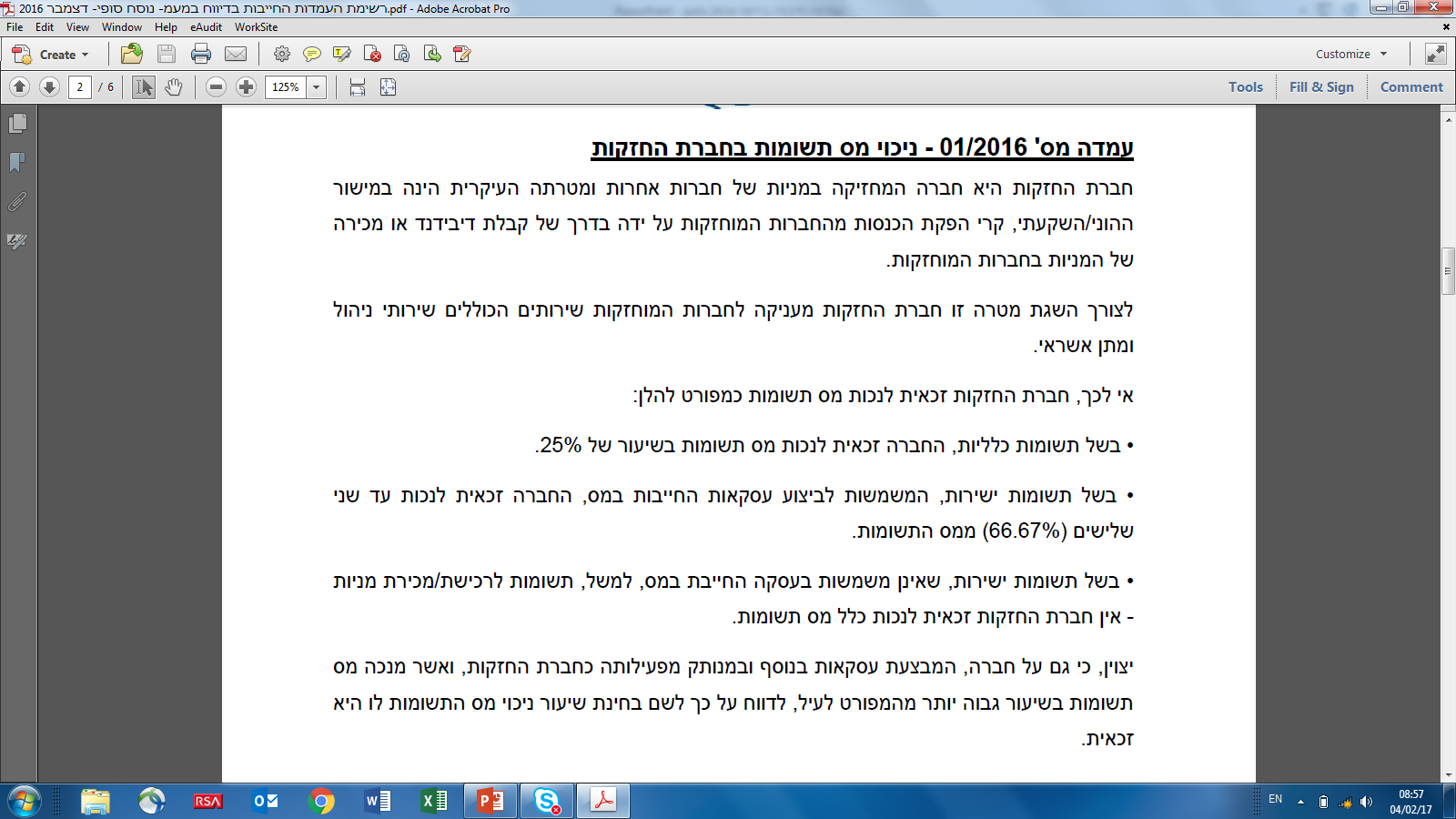 דוגמאות להוצאות כלליות (ניתן לנכות עד 25% לפי עמדת רשויות מע"מ)
שכ"ד של משרדי האם.
יועצים עבור הפעילות של חברת האם.
רו"ח. 
שכר שניתן תמורת חשבוניות לבכירים בחברת האם.
הנהלה וכלליות.

דוגמאות להוצאות ישירות (ניתן לנכות עד 67% לפי עמדת רשויות מע"מ)
גיוס הון במטרה לתת הלוואות למוחזקות.
ייעוץ שהוזמן עבור הפעילות השוטפת של המוחזקות.
28
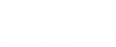 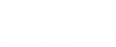 טיפים להתנהלות נכונה יותר בחברת החזקות
לוודא שהספקים מוציאים חשבוניות ישירות לחברות המוחזקות על שירותים שהן קיבלו ולא מעבירים את כל ההוצאות של המוחזקות דרך חברת האם.
ליצוק פעילויות בחברת האם חוץ מניהול והלוואות למוחזקות ולא להוריד את כל הפעילות החייבת במע"מ לחברות מוחזקות.
לחייב את המוחזקות בדמי ניהול בגין כל ההוצאות של חברת האם.

ביצוע שינויים במבנה ההתאגדות של הקבוצה.
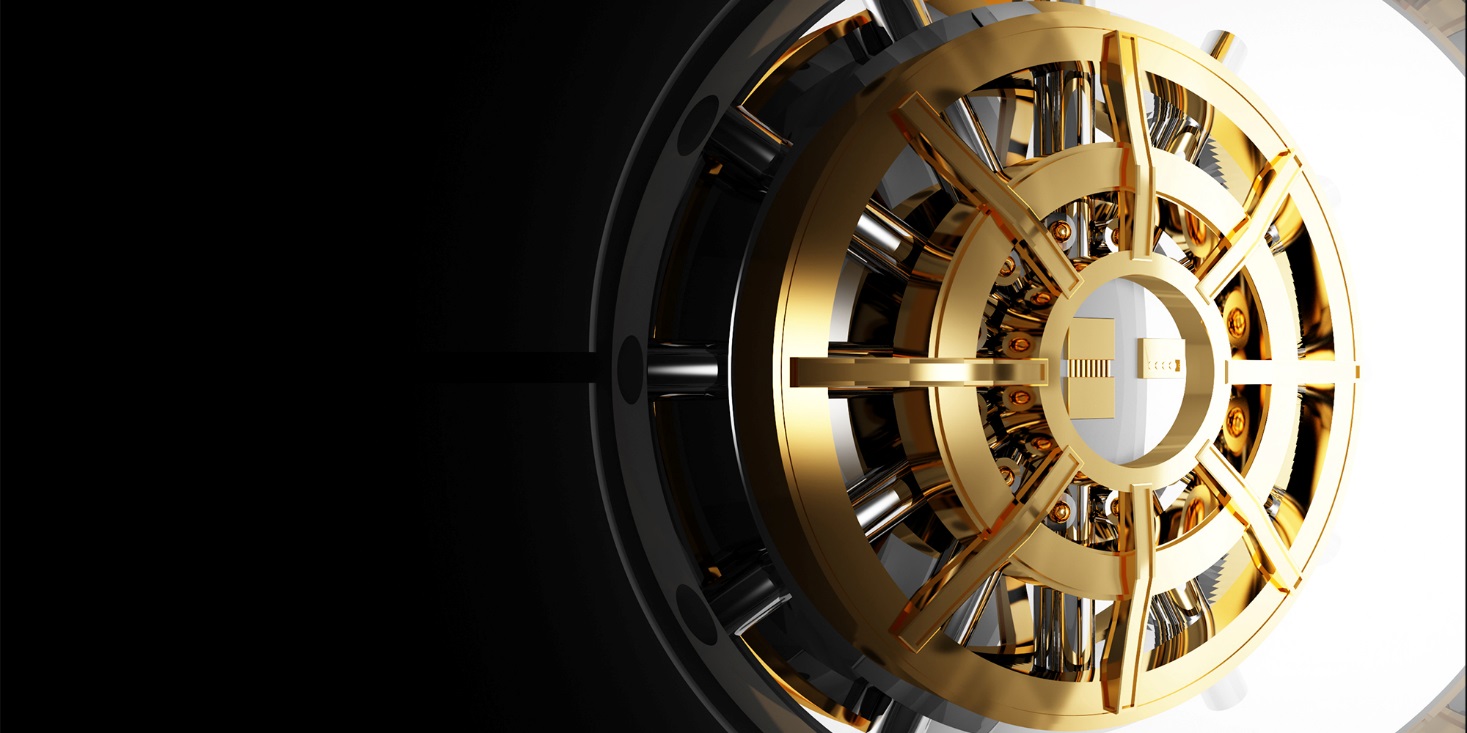 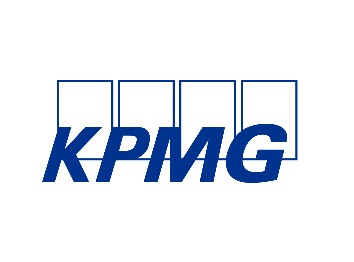 תודה על ההקשבה
גל גרינברג, רו"ח (משפטן)
שותף - ראש תחום מיסים עקיפים
KPMG סומך חייקין 



050-6245997 | 03-6848905
ggrinberg@kpmg.com
המידע המוצג כאן הינו בעל אופי כללי ואינו מיועד לענות על הצרכים הייחודיים של כל יחיד או ישות. אף על פי שאנו משתדלים לספק מידע מדויק וזמין, אין באפשרותנו להבטיח את עדכניות המידע ביום בו הוא מתקבל וכן כי המידע ימשיך להיות מדויק גם בעתיד. אין לפעול לפי המידע המוצג ללא ייעוץ מקצועי  מתאים לאחר בדיקה מקיפה ויסודית של המצב הספציפי.

(“KPMG International”) KPMG International Cooperative הינה ישות שוויצרית. פירמות החברות ברשת של פירמות עצמאיות של KPMG מסונפות ל KPMG International -. KPMG International אינה מספקת שירותים ללקוחות. לאף פירמה החברה ברשת אין סמכות לחייב את KPMG International או כל פירמה אחרת החברה ברשת כלפי צדדים שלישיים ול- KPMG International אין סמכות כזו לחייב כל פירמה החברה ברשת.